LA CONTRATTAZIONE INTEGRATIVA a.s. 2020/2021:  IL ‘BONUS’ DOPO LA LEGGE DI STABILITÀ (Legge 160/2019)
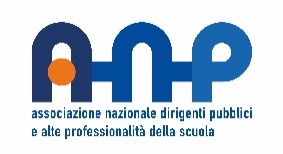 SCUOLA QUADRI OTTOBRE 2020
1
LA LEGGE DI STABILITÀ PER IL 2020
Legge 160/2019, art. 1, c. 249:
«Le risorse iscritte nel fondo di cui all'articolo 1, comma 126, della legge 13 luglio 2015, n.107, già confluite nel fondo per il miglioramento dell'offerta formativa, sono utilizzate dalla contrattazione integrativa in favore del personale scolastico, senza ulteriore vincolo di destinazione»
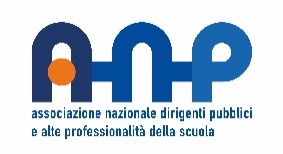 2
CCNI 31 agosto 2020 sui criteri per la ripartizione delle risorse finanziarie a.s. 2020-2021
“Art. 1 c. 1 […] Tali risorse, ai sensi della legge 27 dicembre 2019, n. 160 comma 249, sono utilizzate dalla contrattazione integrativa per retribuire e valorizzare le attività e gli impegni svolti dal personale scolastico, secondo quanto previsto dall’art. 88 CCNL 29 novembre 2007, tenuto conto di quanto riportato al successivo comma 2.
c. 2 I criteri per la ripartizione delle risorse del Fondo d’istituto […] sono individuate dalla Contrattazione Integrativa a livello di istituzione scolastica ed educativa”.
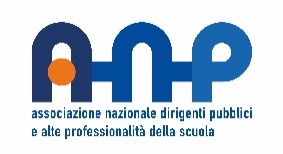 3
La nota del MI 23072/2020
“Euro XXX lordo dipendente per retribuire la valorizzazione del personale scolastico. Tali risorse, ai sensi della legge 27 dicembre 2019, n. 160 comma 249, sono utilizzate dalla contrattazione integrativa per retribuire e valorizzare le attività e gli impegni svolti dal personale scolastico, secondo quanto previsto dall’art. 88 CCNL 29 novembre 2007”
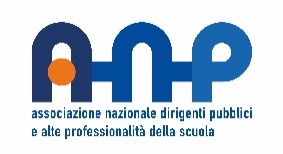 4
PUNTI FERMI
IL ‘BONUS’ NON È STATO ELIMINATO:
sono ancora in vigore 
la Legge 107/2015 art. 1 cc. 126-128, che stanzia le risorse
CCNL 2016-2018 art. 22 c. 4 lett. c 4), che impone la contrattazione dei criteri di determinazione dei compensi
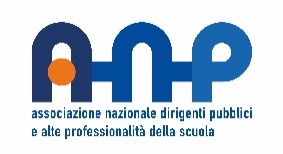 5
PUNTI FERMI
LA PROPOSTA È DEL DS (PARTE PUBBLICA)
coerenza rispetto:
 agli obiettivi del PTOF
alle risultanze del RAV
al Piano di Miglioramento
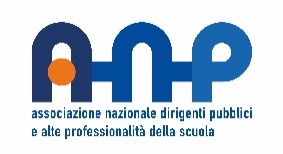 6
L’art. 88 c. 2 del CCNL 2007 Indennità e compensi a carico del fondo d’istituto
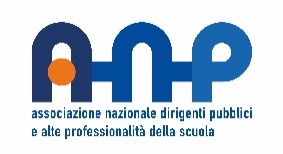 7
L’art. 40 del CCNL 2016-2018 Fondo per il miglioramento dell’offerta formativa
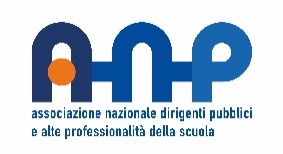 8
La nota del MI 23072/2020 e l’articolazione del fondo MOF (art. 40 CCNL 2016-2018)
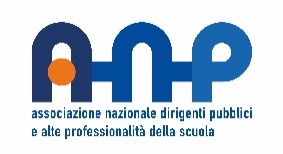 9
COSA CAMBIA
Le somme che vengono erogate a valere sulle risorse dell’art. 1 comma 126 della legge 107 dal 1 gennaio 2020 non sono più obbligatoriamente destinate a  remunerare: solo i docenti di ruolo o con contratto annuale o fino a termine delle attività didattiche e solo per ragioni di premialità.

Confluiscono nelle risorse senza vincolo di destinazione
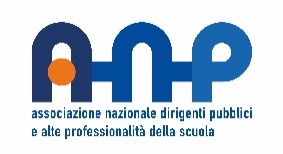 10
COSA CAMBIA
IN SOSTANZA 
La somma da destinare alla premialità dei docenti non è più imposta dallo Stato ma è frutto della contrattazione


La contrattazione PRENDE AVVIO con 
 la proposta iniziale del DS
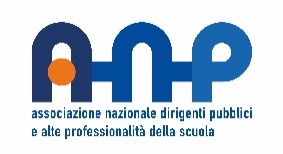 11
COSA NON CAMBIA
La valorizzazione del personale docente è ancora obbligatoria 
perché disciplinata dalla Legge 107/2015 (art. 1, cc.126-129) 
su cui è intervenuto poi il CCNL (art. 22, c. 4 lett. c 4)
La legge 107 e il CCNL sono tra loro compatibili poiché trattano momenti diversi della procedura
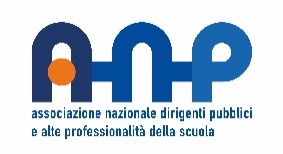 12
non va messo in discussione lo stanziamento, nella proposta del ds, di una quota del fondo MOF per valorizzare il merito dei docenti 
non vanno contrattati i criteri di accesso al bonus 
non vanno contrattati i docenti destinatari dei compensi, il loro numero e la quantificazione del compenso del singolo
COSA NON VA FATTO
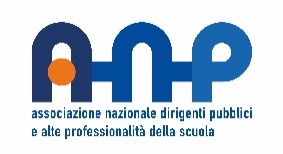 13
La consistenza della quota da destinare alla valorizzazione dei docenti ex L. 107/2015 art. 1 cc. 126-128

I “criteri generali per la determinazione dei compensi finalizzati alla valorizzazione del personale”
non le somme da attribuire al singolo
COSA  VA CONTRATTATO
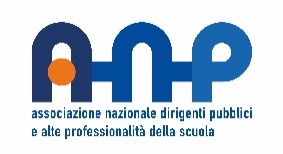 14
qualora la parte sindacale si irrigidisse (rifiutando di accordarsi sulla premialità) 
è sempre possibile ricorre ai provvedimenti di cui all’art. 40, c.3-ter, del d.lgs. 165/2001 a cui rinvia l’art. 7, c. 7 del CCNL
Si tratta di una materia di contrattazione prevista dall’art. 22 c. 4 lett. c4 del CCNL 2016-2018
L’ATTO UNILATERALE ?
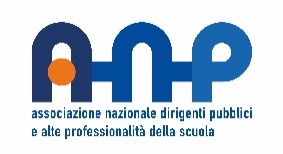 15
in  praticail mancato accordo
L’ art. 40 comma 3-ter del D. Lgs. 165/01, dice:
“Nel caso in cui non si raggiunga l'accordo per la stipulazione di un contratto collettivo integrativo, qualora il protrarsi delle trattative determini un pregiudizio alla funzionalità dell'azione amministrativa, nel rispetto dei principi di correttezza e buona fede fra le parti, l'amministrazione interessata può provvedere, in via provvisoria, sulle materie oggetto del mancato accordo fino alla successiva sottoscrizione”
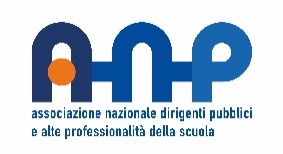 16
in praticail mancato accordo
il dirigente può adottare misure unilaterali, sia pure in via temporanea e fino al successivo accordo

il successivo accordo può anche non esserci, visto che le misure restano comunque in vigore senza una scadenza predeterminata

l’Amministrazione non è tenuta, quindi, a pagare qualunque prezzo pur di concludere l’accordo
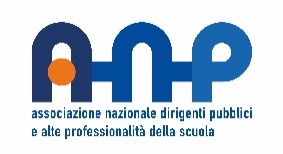 17
in praticail mancato accordo
nell’ordinamento, queste clausole  vengono dette “norme di chiusura”: servono, cioè, ad evitare situazioni in cui l’Amministrazione sia messa con le spalle al muro senza legittime vie d’uscita
la trattativa va impostata e condotta per arrivare ad un accordo
i comportamenti della parte pubblica devono essere improntati alla massima buona fede e correttezza
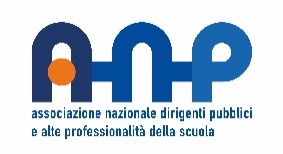 18
quando si può dire che l’accordo è mancato? 

l’art. 8 c. 2 del CCNL 2018 prescrive che “nei primi trenta giorni del negoziato relativo alla contrattazione integrativa le parti non assumono iniziative unilaterali né procedono ad azioni dirette; compiono, inoltre, ogni ragionevole sforzo per raggiungere l’accordo nelle materie demandate”
in praticail mancato accordo
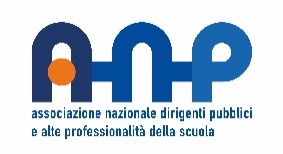 19
il mancato accordo
l’art. 7 c. 7 CCNL 2018 prevede che qualora non si raggiunga l'accordo sulle materie di cui all’art. 22  punti c2, c3, c4 ed il protrarsi delle trattative determini un oggettivo pregiudizio alla funzionalità dell'azione amministrativa, l'amministrazione può provvedere, in via provvisoria, sulle materie oggetto del mancato accordo, fino alla successiva sottoscrizione e prosegue le trattative al fine di pervenire in tempi celeri alla conclusione dell’accordo
il termine di durata delle sessioni negoziali di cui all’art. 40, comma 3- ter del d. lgs. n. 165/2001 è fissato in 45 giorni, eventualmente prorogabili di ulteriori 45
materie:
c2) i criteri per la ripartizione delle risorse del fondo d’istituto 
c3) i criteri per l’attribuzione di compensi accessori, … inclusa la quota delle risorse relative all’alternanza scuola-lavoro e delle risorse relative ai progetti nazionali e comunitari
c4) i criteri generali per la determinazione dei compensi finalizzati alla valorizzazione del personale
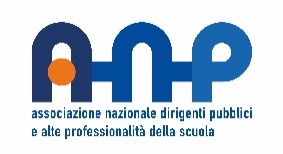 20
conclusione
non si può attivare il comma 3-ter dell’articolo 40 D.Lgs 165  prima che siano trascorsi quarantacinque giorni dall’inizio delle trattative, eventualmente prorogabili di altri quarantacinque
per “inizio delle trattative” va considerata la data in cui il dirigente ha consegnato la sua proposta con un testo scritto
gli intervalli vanno rispettati, data la delicatezza della materia
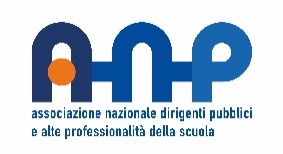 21
come gestire il “mancato accordo”
predisporre il testo dell’atto unilaterale che si pensa di adottare
tale testo non dovrà contenere riferimenti alle relazioni sindacali, che non possono essere imposte unilateralmente
ricordarsi che l’altra condizione di legge per l’adozione delle misure unilaterali è la finalità di garantire “la funzionalità dell’azione amministrativa”
quindi l’atto unilaterale deve contenere solo clausole relative al funzionamento della scuola e non a quello dei rapporti con il sindacato
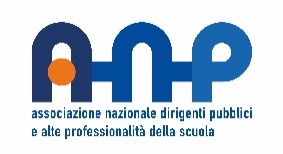 22
come gestire il “mancato accordo”
fare il verbale del mancato accordo
adottare formalmente l’atto (VEDI MODELLO ANP) 
inviare il testo dell’atto ai revisori dei conti per il visto di compatibilità, unitamente alle due relazioni
fino al visto positivo, o al termine dei quindici giorni senza rilievi (vedi sopra), non dare attuazione a quanto stabilito
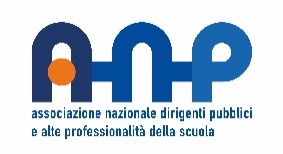 23
come gestire il “mancato accordo”
acquisito il visto di compatibilità o trascorso l’intervallo di tempo, comunicare alle parti sindacali che l’atto è produttivo di effetti
continuare a invitare regolarmente le parti per proseguire il negoziato, visto che la norma prevede che si tratti di decisioni temporaneamente esecutive, fino alla sottoscrizione di un accordo
se le parti non si presentano (o si presentano solo per fare dichiarazioni di principio contrarie), non entrare in polemica e invitarle di nuovo  
deve risultare evidente, anche nel caso di un eventuale contenzioso, che non è il dirigente che non vuole un accordo
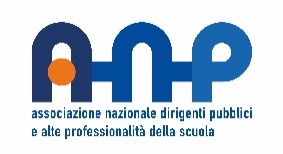 24
come gestire il “mancato accordo”
se si arriva alla fine dell’anno senza accordo, i compensi possono essere regolarmente liquidati sulla base dell’atto unilaterale, che  ha pieno valore giuridico
se negli incontri successivi, si profila la possibilità di un accordo, valutare seriamente eventuali concessioni che possano favorirlo
se l’accordo viene raggiunto, ricordarsi di inserirvi una clausola transitoria che faccia salvi gli effetti giuridici ed economici già maturati per effetto dell’atto unilaterale
svolgere tutti gli altri adempimenti previsti in caso d’accordo, a cominciare dalla richiesta di un nuovo visto di compatibilità ai revisori dei conti sul testo dell’ipotesi
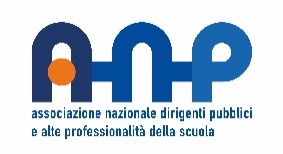 25
GRAZIE PER L’ATTENZIONE
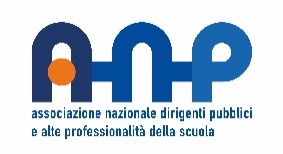 26